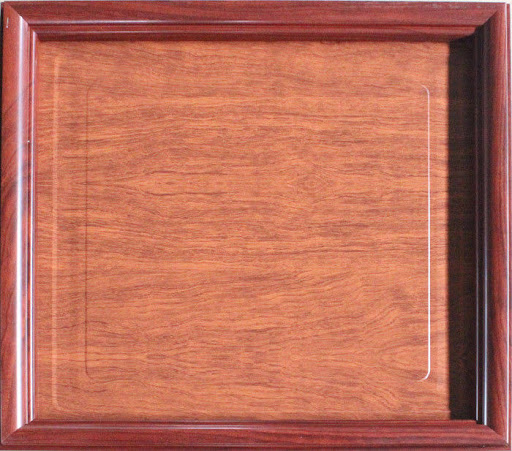 আজকের ক্লাসে সবাইকে স্বাগতম
তথ্য ও যোগাযোগ প্রযুক্তি
				শ্রেণি: একাদশ
				অধ্যায়: তৃতীয়
				পাঠ: প্রথম
				সংখ্যা পদ্ধতির যোগ
 		          তারিখ- ২৩/০৭/২০২১ ইং
পরিচিতি
পাঠের বিষয়
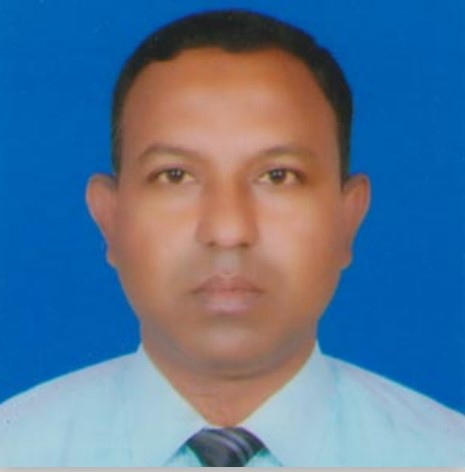 মোঃ মোস্তাফিজার রহমান
সহকারী শিক্ষক (আইসিটি)
খোট্টাপাড়া সিদ্দিকীয়া ফাযিল মাদ্রাসা
বোহাইল, শাজাহানপুর, বগুড়া।
মোবাইল নং- ০১৭১৬২৮১৫৬০
Email: mostafizar1976@gmail.com
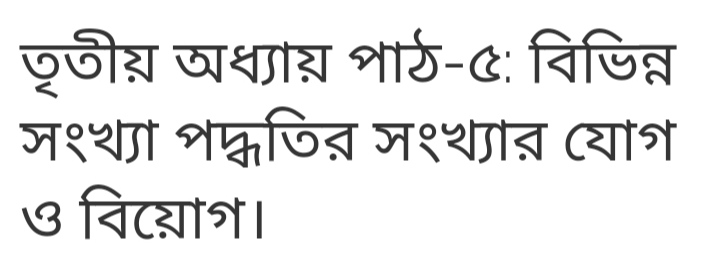 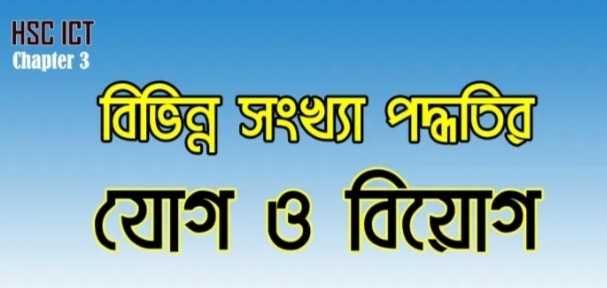 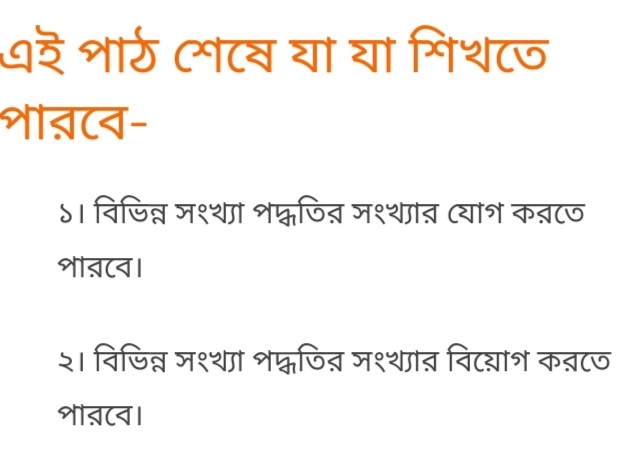 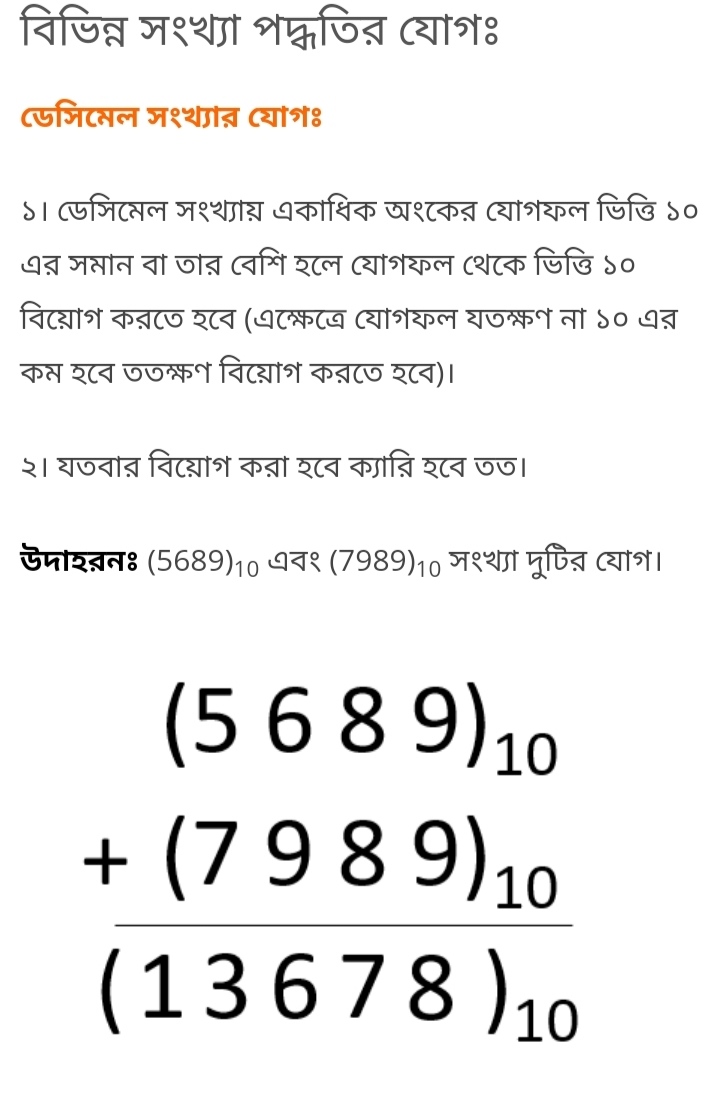 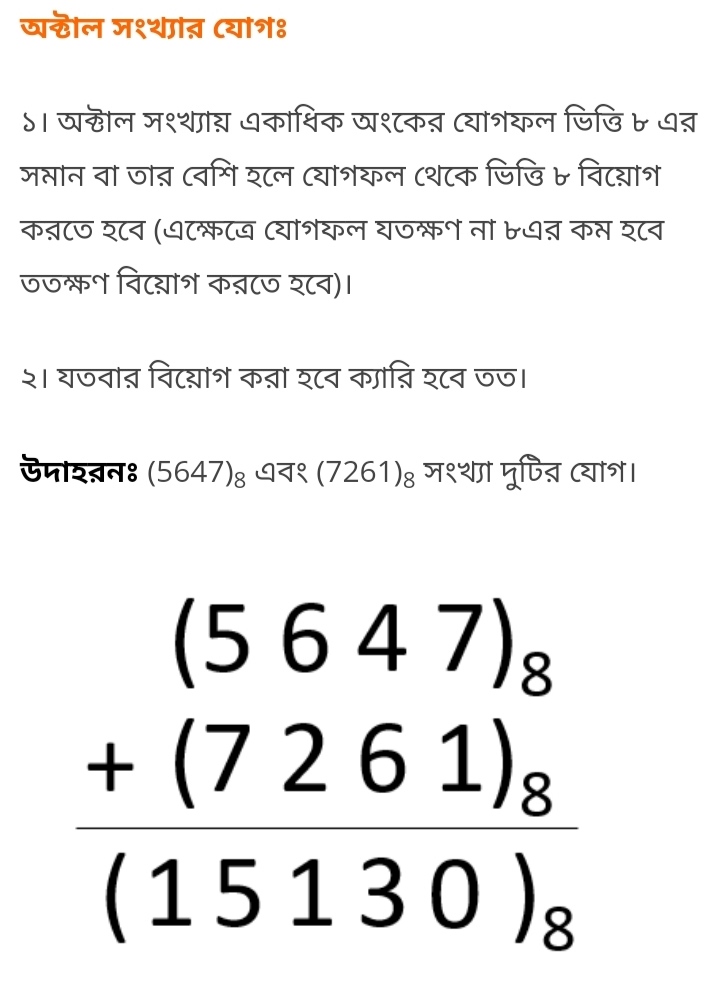 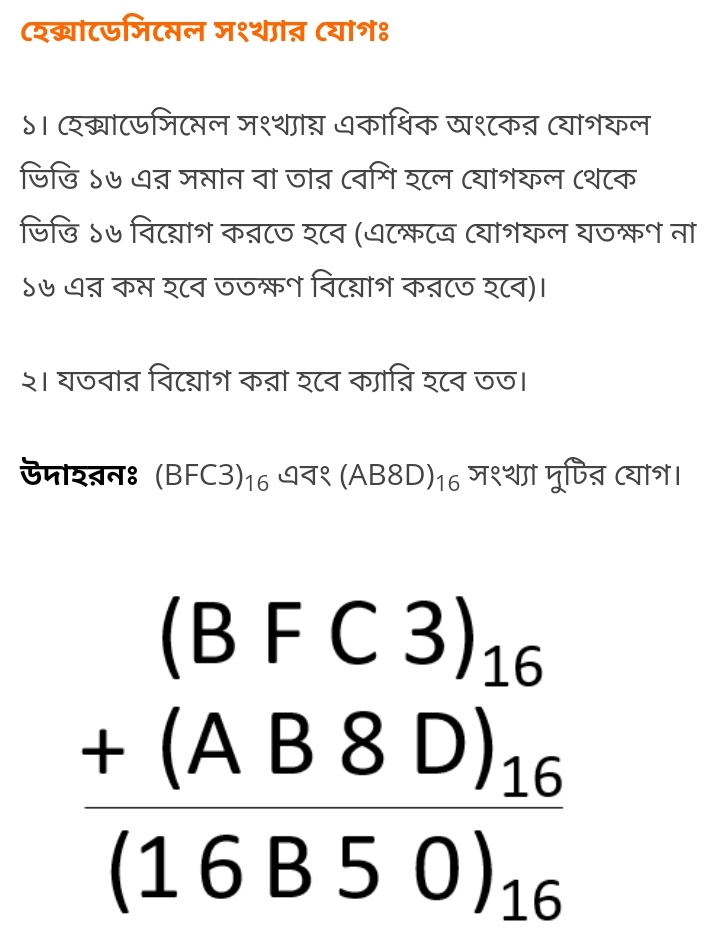 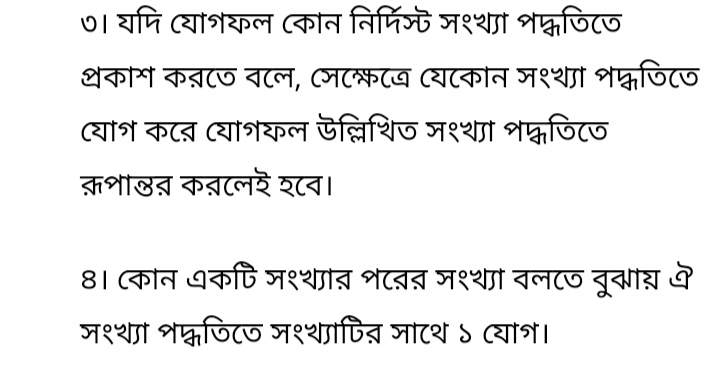 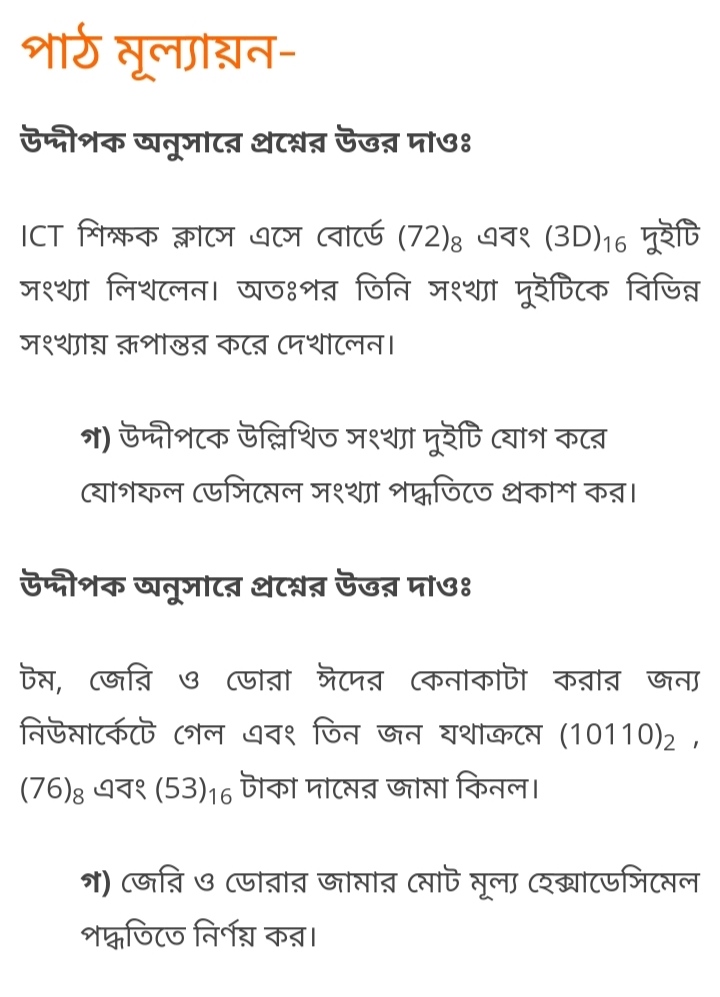 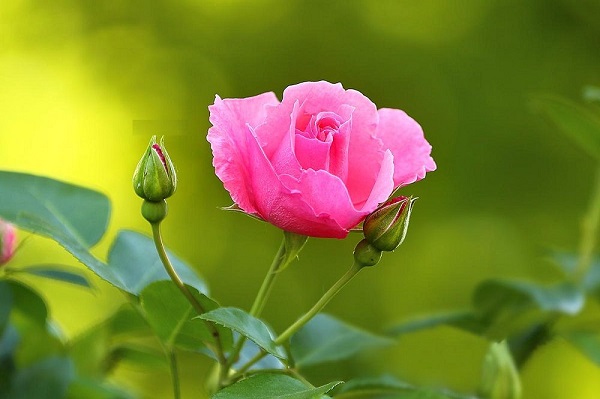 ধন্যবাদ সবাইকে